عناية وخزن
المحاضرة الخامسة
الدكتور حمزة عباس حمزة
التغليف والتعبئة
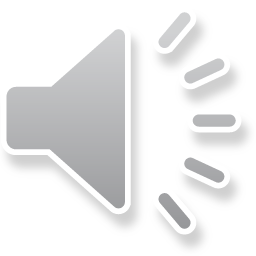 خامسا- التغليف والتعبئة :تعتبر عملية التعبئة والعبوات من أهم المراحل في سلسلة ما بعد الحصاد لتداول الحاصلات البستانية من الخضار والفاكهه باعتبار أن الغاية منها هي:  1- احتواء المنتج الطازج ليحقق وحدة تداول سهلة وتبقى سليمة خلال مرحلة النقل والتخزين والتسويق . 2- تحمي المنتج الطازج من  الأضرار الميكانيكية التي قد تصيبها أثناء التداول مثل الكدمات الناتجة عن الضغط , الاصطدام , الاحتكاك جراء الاهتزاز ,القطع والثقوب في حال استعمال الصناديق  الخشبية.
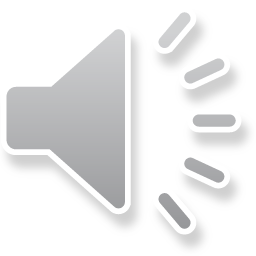 3- التعريف بالمنتج : حيث يمكن وضع البيانات اللازمة على العبوة وتتضمن : النوع والصنف والوزن أو  العدد وبلد المنشأ والعلامة التجارية وفي بعض الأحيان اسم المزارع والمعبئ والمصدر , وتطلب بعض الأسواق بيانات إضافية تتعلق بالمبيدات والتشميع والمعاملات الحرارية.4- تعتبر العبوات نظام فعال للغاية في الترويج والدعاية للمنتج الذي تحتويه.   5- تسهل العبوات المنتظمة والتي بها فتحات للتهوية عملية التبريد للمنتجات الزراعية.
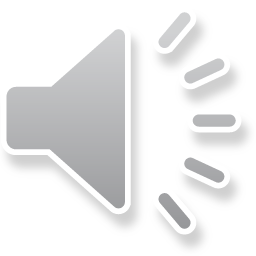 طرق التخزين :يقصد بعمليات التخزين حفظ الثمار بحالة جيدة لغرض استهلاكها أو حفظها لوقت أطول و هناك طرق عديدة للتخزين من أهمها:    1-  التخزين في الحقل : يقصد به ترك الثمار بعد جمعها في الحقل في مكان معين معد لذلك   -  كما هو الحال في تخزين درنات البطاطس و الموز
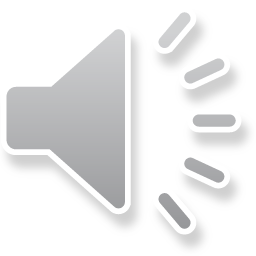 2-   التخزين في غرف خاصة : في هذه الطريقة تخزن الثمار في غرف مهواه و ذلك لمدة قصيرة و ذلك في المناطق التي تنخفض فيها درجات الحرارة لفترة طويلة و تستخدم لتخزين ثمار التفاح و الكمثري  3- التخزين المبرد:  و يستخدم لهذا الغرض ثلاجات خاصة تتحكم فيها درجة الحرارة و نسبة الرطوبة إلي الدرجة المناسبة و هي من أهم و أفضل الطرق في التخزين و تستخدم في تخزين محاصيل الخضر و  الفاكهة المختلفة.
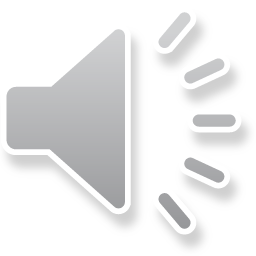 4- التخزين في جو هوائي معدل :  وهو عبارة تخزين الثمار في غرف مبرده و معدل فيها محتويات الهواء من الغازات حيث تقل فيها نسبه الأكسجين و تزداد نسبه ثاني أكسيد الكربون  .  5-  التخزين بالتجميد:    تخزن الثمار في درجة حرارة منخفضة إلي ما تحت الصفر بدرجات كبيرة و هي تستخدم مع محاصيل الخضر و بعض محاصيل الفاكهة     6-  التخزين بالتجفيف : و هو عبارة عن خفض النسبة المئوية للرطوبة في الثمار و حفظها لمدة طويلة مثل الزبيب و التين.
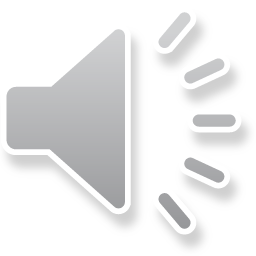